Setting up for success: how JobAccess supports graduates with disability to transition into employment
Daniel Valiente-Riedl
General Manager, JobAccess
NDCO webinar
Wednesday, 29 April 2020
Today, we will cover…
Current scenario for graduates
Supports available through JobAccess
Funding for workplace adjustments
Supporting graduates into employment
Sharing information about disability
“What happens if I tell you?” – perspectives from Queensland Public Service Commission
Icon: checklist with three tick marks and straight lines.
Setting up for success: how JobAccess supports graduates with disability to transition into employment
2
Disability in Australia
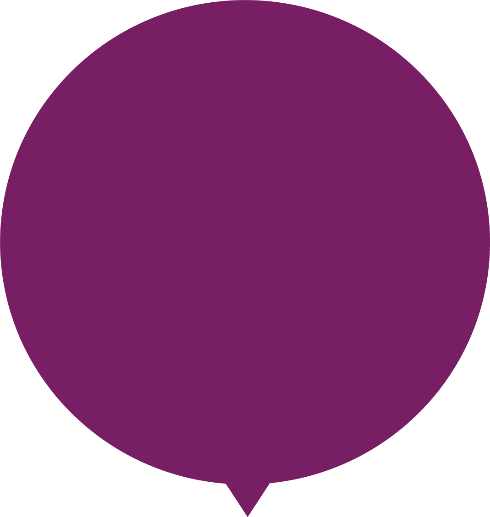 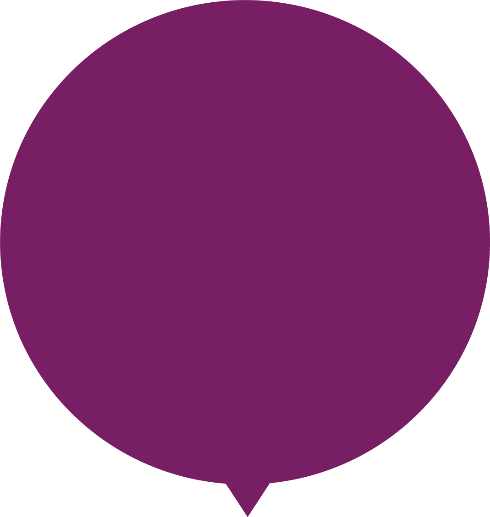 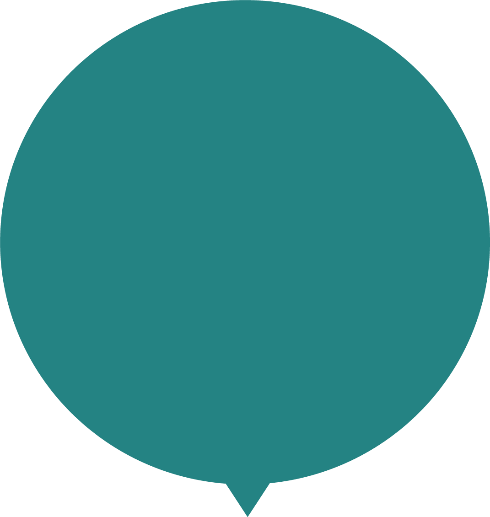 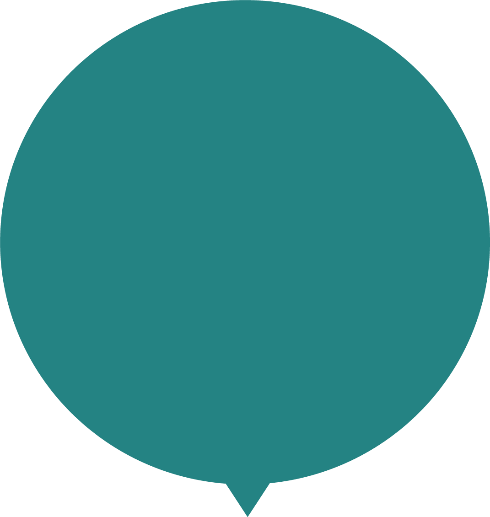 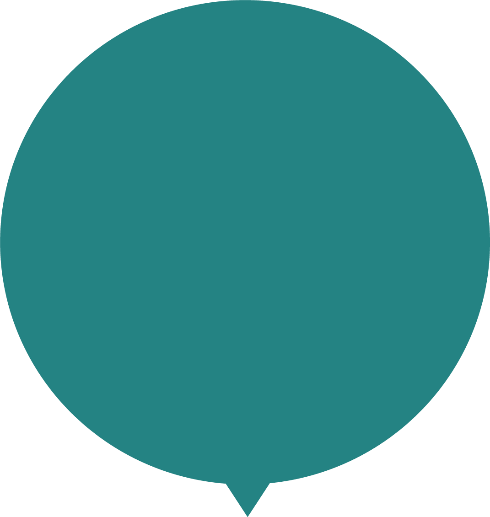 More than
2.4
million
1 in 5Australians
2.1million
31%of population
90%
livewith disability
have a mental or physical health condition
ofworking agehave disability
ofdisabilityis invisible
have
accessibility requirements
Setting up for success: how JobAccess supports graduates with disability to transition into employment
3
Students with disability enrolled in tertiary education in Australia
3.2%
9.3%
6.9%
Private training providers78,135 students
TAFE
49,025 students
University
70,143 students
Setting up for success: how JobAccess supports graduates with disability to transition into employment
4
Overall and full-time employment rate
All figures in percentage (%)
Source:  2018 Graduate Outcomes Survey (GOS), Quality Indicators for Learning and Teaching (QILT).
Setting up for success: how JobAccess supports graduates with disability to transition into employment
5
Post-training employment for VET graduates
All figures in percentage (%)
Source:  NCVER, VET student outcomes 2019: data slicer.
Setting up for success: how JobAccess supports graduates with disability to transition into employment
6
Barriers to employment for graduates with disability
All figures in percentage (%)
Source:  Exploring Disability Employment Services consultant interactions with University students with disability, Swayn, 2017.
Setting up for success: how JobAccess supports graduates with disability to transition into employment
7
Poll question I
Have you heard about JobAccess?
Setting up for success: how JobAccess supports graduates with disability to transition into employment
8
JobAccess
The national hub for disability employment for people with disability, employers and service providers.
Setting up for success: how JobAccess supports graduates with disability to transition into employment
9
JobAccess: We are here to help
Diagram: a list of services under images of a computer, dollar sign, two heads, a handshake and binoculars.
Setting up for success: how JobAccess supports graduates with disability to transition into employment
10
All-in-one disability confidence toolkit
Online resource for employers
Disability employment strategies
Career practitioners can use downloadable resources, videos and case studies to guide employers
Visit www.jobaccess.gov.au
Picture: Employer Toolkit on the JobAccess website
Setting up for success: how JobAccess supports graduates with disability to transition into employment
11
Disability Employment Services
Access to candidates, support and information.
JobAccess vacancy service shares employer vacancies with the local DES network at no cost.
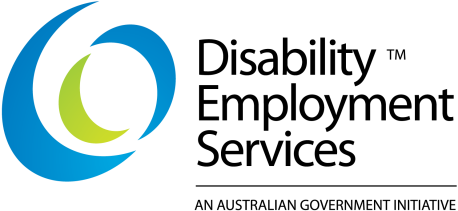 Picture: logo of Disability Employment Services
Setting up for success: how JobAccess supports graduates with disability to transition into employment
12
Poll question II
Do you know how the Employment Assistance Fund can support people with disability at work?
Setting up for success: how JobAccess supports graduates with disability to transition into employment
13
Employment Assistance Fund
Provides financial assistance to purchase a range of work-related modifications and services to meet the access requirements of employees with disability.
Setting up for success: how JobAccess supports graduates with disability to transition into employment
14
Application process
Setting up for success: how JobAccess supports graduates with disability to transition into employment
15
An eligible applicant must…
Work at least eight hours per week.
If self-employed, work at least 20 hours per week; earn an hourly income equivalent to National Minimum Wage.
Have at least 13 weeks of employment.
Be an Australian citizen or a permanent resident.
Have an ongoing disability – two-year duration.
Setting up for success: how JobAccess supports graduates with disability to transition into employment
16
Giving graduates a head start
Useful tips and resources for career practitioners to support graduates with disability transition into employment.
Setting up for success: how JobAccess supports graduates with disability to transition into employment
17
How to support graduates with disability?
Identify inclusive employers
Visit www.jobaccess.gov.au for expert tips, templates and resources
Stepping Into Internships by Australian Network on Disability www.and.org.au
Join our mailing list www.jobaccess.gov.au/register
Picture: Man working on his computer in the office.
Setting up for success: how JobAccess supports graduates with disability to transition into employment
18
How to support graduates with disability?
University Specialist Employment Partnerships (USEP) and TAFE Specialist Employment Partnerships (TSEP) www.usep.com.au 
Australia Association of Graduate Employers (AAGE) Annual Big Meet events www.thebigmeet.com.au
Picture: An automotive mechanic at work in the factory.
Setting up for success: how JobAccess supports graduates with disability to transition into employment
19
Poll question III
Are you aware when a person with disability is required to share information about their condition?
Setting up for success: how JobAccess supports graduates with disability to transition into employment
20
Sharing access requirements
There are many reasons why a person may or may not choose to share information about their disability and access requirements.
Setting up for success: how JobAccess supports graduates with disability to transition into employment
21
What do students think about sharing access requirements?
Source: MyPlus Consulting, 2015 (United Kingdom).  For more information about this report, please email: info@myplusconsulting.com.
Setting up for success: how JobAccess supports graduates with disability to transition into employment
22
Do graduates with disability intend on sharing access requirements?
Source: Australian Association of Graduate Employers candidate survey, 2017.
Setting up for success: how JobAccess supports graduates with disability to transition into employment
23
When to share access requirements?
No legal obligation for an employee to share information about their disability unless it:
If an employee shares information about their disability:
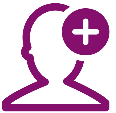 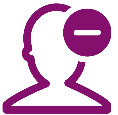 Employers should consider training or adjustments to accommodate their work-related needs.
Ask for consent before sharing with others.
Affects their ability to do their job.
Impacts their safety or the safety of other workers.
Some people may choose not to share and we need to respect that choice.
Setting up for success: how JobAccess supports graduates with disability to transition into employment
24
What happens if I tell you?
Allana BianchiManager, Workforce Futures and Inclusion – Queensland Public Service Commission
Setting up for success: how JobAccess supports graduates with disability to transition into employment
25
Queensland public service
Graduate recruitment for people with disability
Qld Government graduate programs
Policy Futures, Greater Graduate Program and IT Graduate Program (not yet open)
Department of Transport and Main Roads, Queensland Audit Office, and Queensland Treasury (open now)

Disciplines
Vary from program to program
Policy Futures – all disciplines 
IT Program – all disciplines (recruit from both IT technical backgrounds e.g. information technology, computer science degrees to non-technical backgrounds e.g.  to marketing, procurement and project 
Queensland Treasury – Economics, finance, accounting, commence, public policy, law, mathematics and statistics
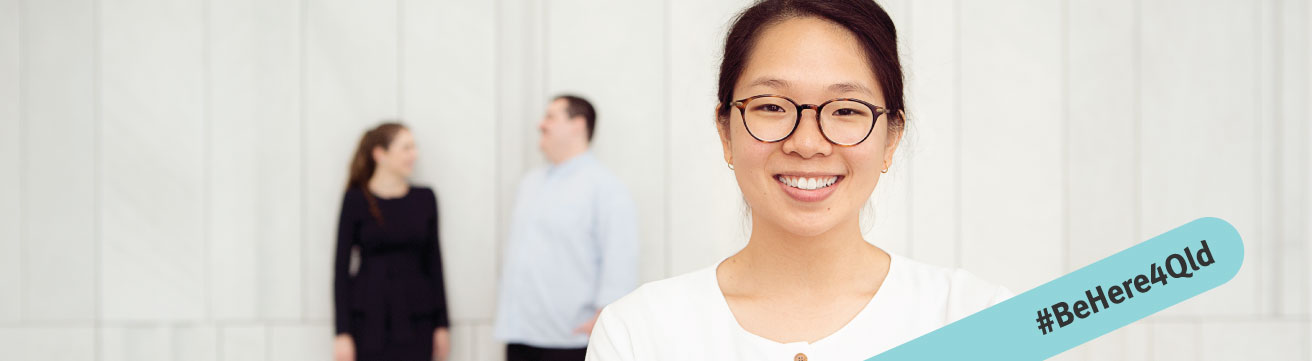 Qld Government graduate recruitment
First point of contact is generally through an online portal
Expression of interest by candidates
CVs are submitted, as well as other information (demographic, areas of study etc)
Different programs use different processes to select candidates, eg:
Video submission
Psychometric testing 
Assessment centres
Support for people with disability
Recruitment process

Providing examples of adjustments that 
can be made for each stage of the process
Asking candidates to advise of any other adjustments 
Encouraging candidate to make contact to discuss requirements
Conducted video interview assessments over the phone

Recruiters may not know what candidates need….. please tell!
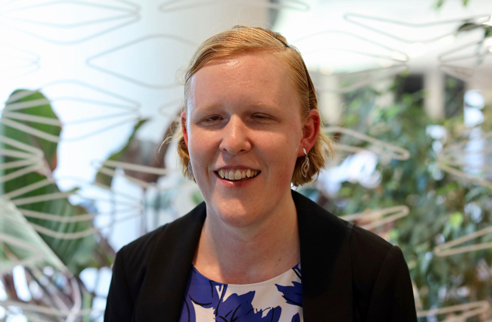 Building the Queensland Government employer brand #BeHere4Qld
By supporting people with disability, we are strengthening our employee value proposition
In late 2016, sector employees were asked to rank five reasons to #BeHere4Qld – what they value in working for the Queensland Government.
be the difference – make Queensland better through what you do
be challenged – create a career with Queensland’s largest employer
be rewarded – benefit from competitive pay, conditions and development opportunities 
be balanced – find a healthy blend of work and life with contemporary flexible work practices
be you – bring your authentic self, diversity is embraced.
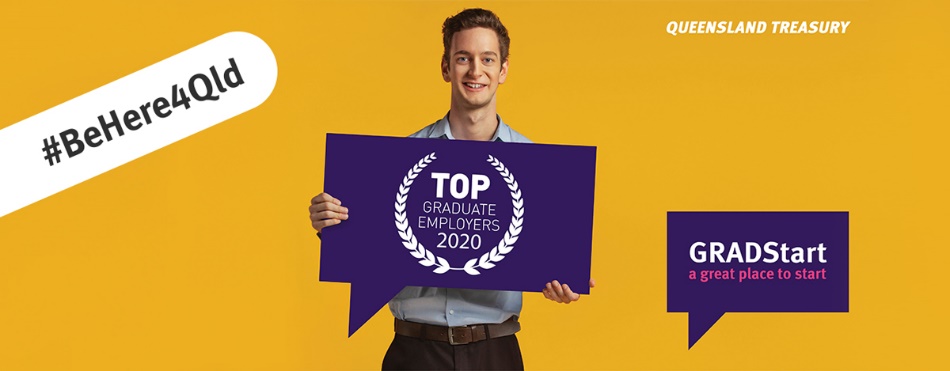 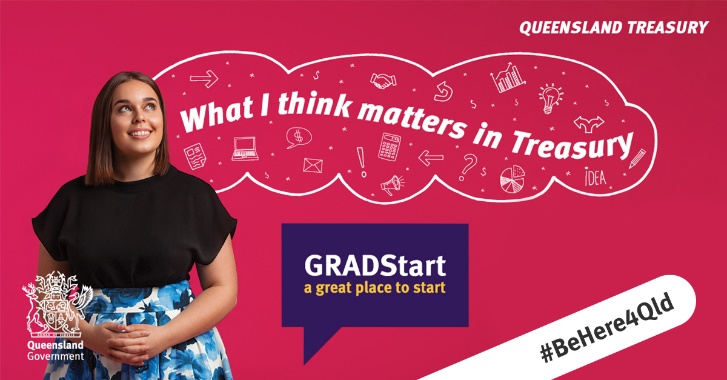 Assessment centre adjustments
Provide printouts  of powerpoints
Make sure there are regular breaks
Advise candidates with disability who they can talk to for support throughout the process
Provide quiet areas
Set a comfortable and calm tone for the centre, to reduce stress
Examples of adjustments
Provide more time for assessments (online, video or during assessment centre)
Provide alternative materials for instructions
Provide alternative technology for the process
Provide support/contact person throughout the process

Adjustments are made for people in the workforce all of the time, for permanent or temporary basis 

Queensland public support supports flexible work
Advice to students
Don’t be afraid to mention your disability when registering on the Portal
Let program coordinators know if you require adjustments – we want to give you the best opportunity to show what you have to offer
Adjustments will be supported wherever possible, for recruitment and for roles within Queensland Government 

Be courageous – tell us what you need!

https://www.qld.gov.au/jobs/finding/graduates
Developed by the 
Public Service Commission

(07) 3003 2800
commission.psc@psc.qld.gov.au
Over to you…
Any questions?
Setting up for success: how JobAccess supports graduates with disability to transition into employment
35
Thank you
Contact us				1800 464 800
Visit					www.jobaccess.gov.au
Share a vacancy 			jobs.ndrc@workfocus.com
Follow				JobAccess on LinkedIn
Join the conversation		#EmploytheirAbility
36